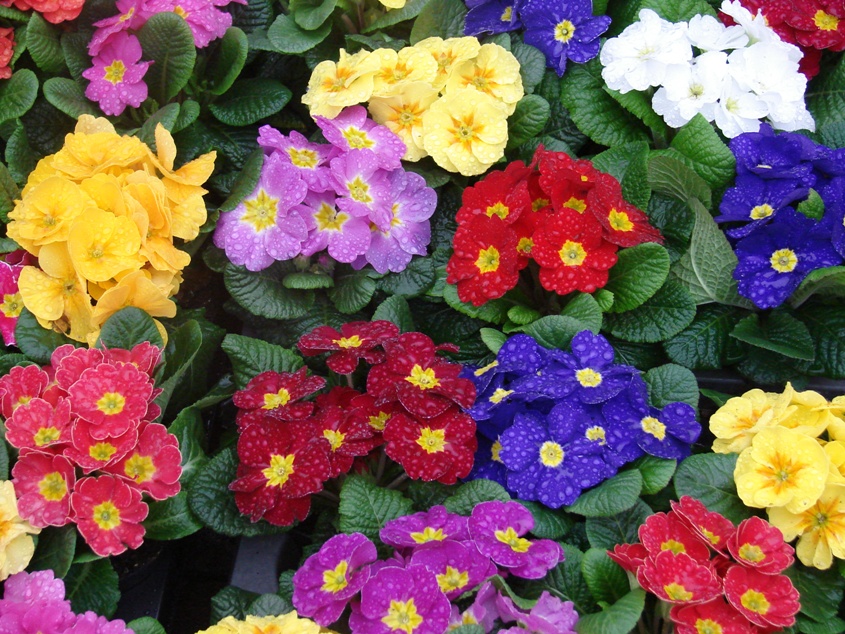 UNIVERSIDADE FEDERAL DE RONDÔNIA
CAMPUS DE JI-PARANÁ
DEPARTAMENTO DE ENGENHARIA AMBIENTAL
Estatística II
Prof.a Renata Gonçalves Aguiar
1
Estatística I - UNIR
Teste t para duas Amostras Independentes e Variâncias Diferentes
Estatística II
Fonte: canalgravidez.com.br
2
Teste t: variâncias diferentes
A comparação entre duas médias quando as variâncias diferem é chamado o problema de Behens-Fisher. Foram propostas várias soluções para resolvê-lo. Uma delas é atribuída a Smith (1936).
Estatística II
3
Teste t: variâncias diferentes
O símbolo t’ será usado para indicar o valor de t obtido da seguinte forma:
Estatística II
A diferença é que nessa fórmula são usadas as variâncias observadas nas duas amostras.
4
Teste t: variâncias diferentes
Neste procedimento o número de graus de liberdade é calculado do seguinte modo:
Estatística II
O número fornecido por essa fórmula é sempre aproximado para o número inteiro menor.
5
Situação-problema 18
Os dados a seguir referem-se ao conteúdo médio de material sólido em suspensão (mg L-1) nas águas dos rios Verde e Crespo. O material sólido em suspensão difere nos dois rios (α = 0,05)? Comente o resultado.
Estatística II
6
Situação-problema 18
Quais devem ser as considerações para que se possa responder ao questionamento: há diferença significativa no conteúdo de material sólido em suspensão?
Estatística II
Variância do rio Verde: 479,8
Variância do rio Crespo: 2.391,5
7
Teste de Homocedasticidade
Estatística II
ou
8
Teste de Homocedasticidade
O valor crítico de F depende do nível de significância (α) e do número de graus de liberdade (n – 1) de cada amostra, sendo indicado por 

glN significa graus de liberdade da variância do numerador e glD, o mesmo para o denominador.
Estatística II
9
Teste de Homocedasticidade
A estatística F é calculada, então, do seguinte modo:
Estatística II
10
Estatística I - UNIR
Despertando o(a) Engenheiro(a) Ambiental e Sanitarista
11
Despertando
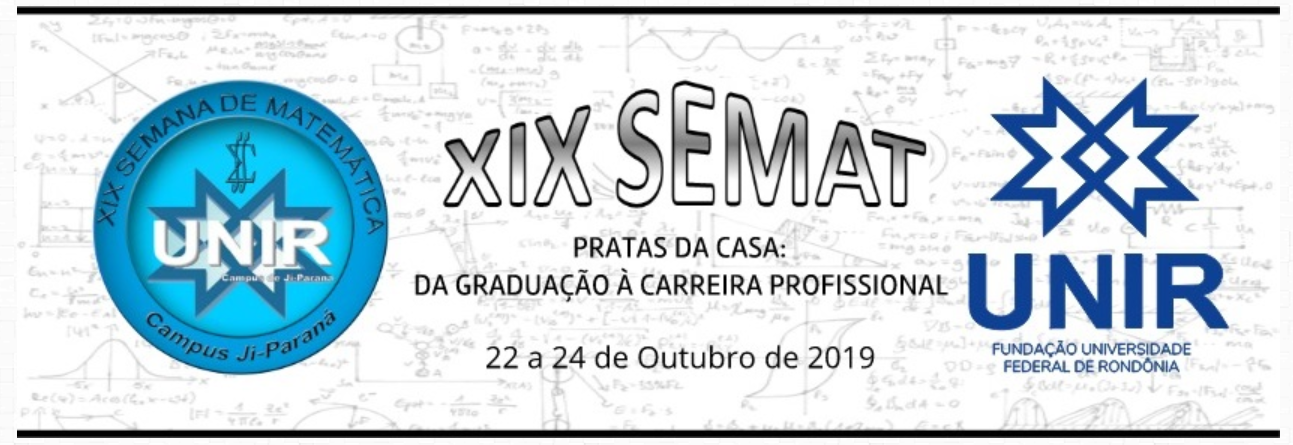 http://www.dmejp.unir.br/noticia/exibir/7962
12
Despertando
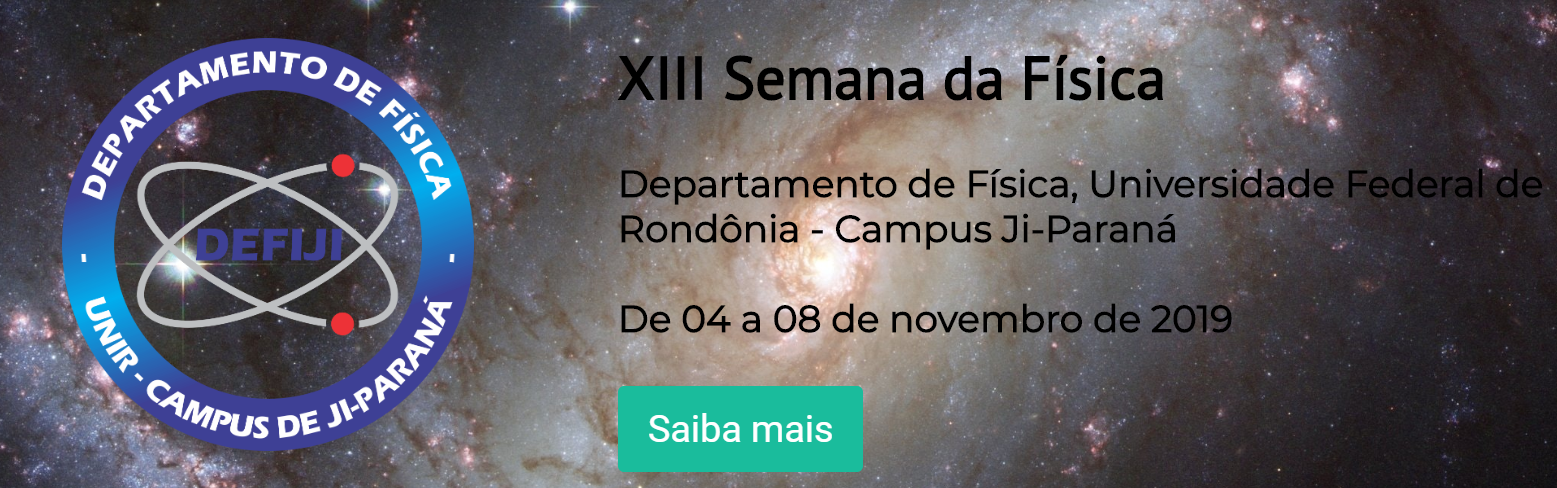 Submissão de trabalhos até o dia 22.10.2019
http://www.jiparana.unir.br/noticia/exibir/8639
13
Recado
Não teremos atendimento discente presencial nesta sexta-feira, dia 11.10.2019.

Podem me ligar se precisar 98419 0207
Estatística II
14
Estatística I - UNIR
Teste para Médias: duas amostras dependentes
Estatística II
Fonte: canalgravidez.com.br
15
Duas Amostras 
Dependentes ou Pareadas
São estudos que utilizam as unidades físicas ou biológicas duas vezes. Também conhecido como delineamento em blocos.
Estatística II
16
Duas Amostras 
Dependentes ou Pareadas
Quando trabalhamos com amostras pareadas, essas estão sob condições similares, em consequência disso, em geral ocasiona menores erros de amostragem do que experimentos com amostras independentes.
Estatística II
17
Pressupostos
1. Os dados amostrais consistem em pares combinados.
Estatística II
2. As amostras são aleatórias simples.
18
Pressupostos
3. O número de pares combinados é grande ou os pares têm diferenças que são de uma população com distribuições aproximadamente normais.
Estatística II
19
Construindo um Problema
Muitas vezes queremos verificar se dados coletados antes de determinado procedimento difere significativamente de dados coletados após.

Procedimento que torna cada indivíduo controle de si mesmo.
Estatística II
20
Construindo um Problema
Ou pesquisas de longo prazo para acompanhar a variação de uma determinada variável.
Estatística II
21
Construindo um Problema
Analisaremos dados do diâmetro à altura do peito de 10 indivíduos arbóreos da categoria classificada como pequena (10-20 cm).
Estatística II
Dados mensurados nas estações chuvosas de 2016 e 2018, na Reserva Biológica do Jaru.
22
Construindo um Problema
Projetos de pesquisas – FAPERO e CNPq
Medidas Biométricas e Fluxos de Carbono em uma Floresta Primária na Amazônia Ocidental
Estatística II
Fluxos de Carbono do Ecossistema em Florestas Tropicais Úmidas e Sazonalmente Secas da Amazônia
23
Situação-problema 19
São dados pareados?
Tabela 1 - Diâmetro à altura do peito (cm) de árvores de porte pequeno localizadas na Reserva Biológica do Jaru, Rondônia
24
Fonte: Programa de Grande Escala da Biosfera-Atmosfera na Amazônia – LBA.
Situação-problema 19
Os diâmetros parecem ser diferentes nos anos de 2016 e 2018. Há evidência suficiente para concluir que a diferença é significativa? Use um nível de significância de 0,05 para realizar o teste de hipótese.
Estatística II
25
Passos para o teste t pareado
Calcule todos os pressupostos ou faça as devidas considerações.
Estatística II
26
Passos para o teste t pareado
1.  H0 :
µd = 0
Estatística II
H1 :
µd ≠ 0
A notação d é um lembrete de que a amostra relacionada fornece dados de diferença. Esse valor de d é chamado de diferença no par.
27
Passos para o teste t pareado
4.1 Calcule as diferenças entre todas as observações pareadas
Estatística II
28
Passos para o teste t pareado
4.2 Calcule a média dessas diferenças
Estatística II
29
Passos para o teste t pareado
4.3 Calcule o desvio padrão dessas diferenças
Estatística II
30
Passos para o teste t pareado
4.4 Calcule o valor de t
Estatística II
Distribuição t com n - 1 graus de liberdade.
31
Passos para o teste t pareado
4.5 Decisão

Rejeito Ho se  p-valor  ≤  α
Estatística II
4.6 Conclusão

Comentário detalhado com base no resultado da pesquisa e não sobre a toeria estatística. A estatística neste caso é apenas uma ferramenta.
32
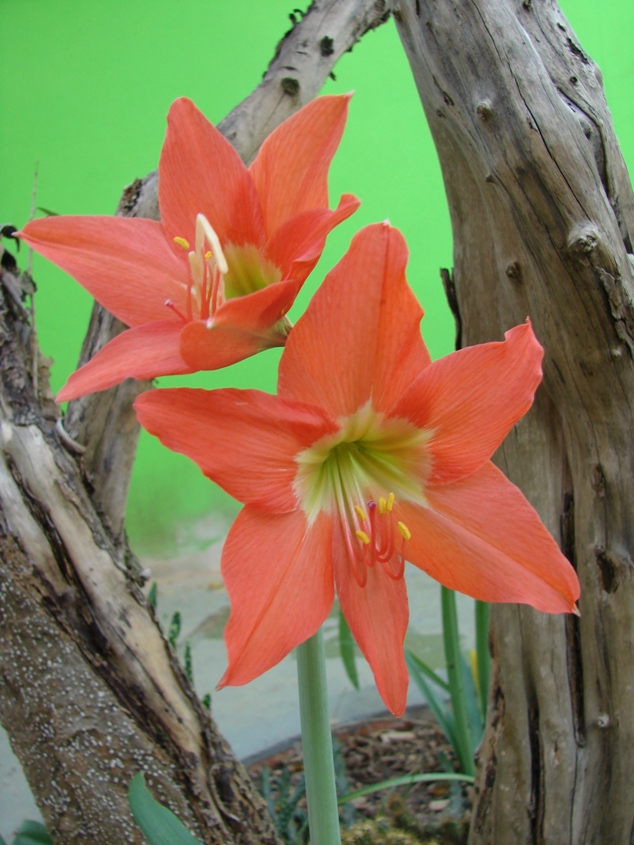 Um abraço fraterno e laranja  ; )
Por R. G. Aguiar
33
Referências
ANDERSON, D. R.; SWEENEY, D. J.; WILLIAMS, T. A. Estatística aplicada à Administração e Economia. 2. ed. São Paulo: Pioneira Thomson Learning, 2003.

BUSSAB, W.O.; MORRETIN, P. A. Estatística Básica. São Paulo: Saraiva, 2003.

CALLEGARI-JACQUES, S. Bioestatística: princípios e aplicações. São Paulo: ARTMED, 2003.
Estatística II
34
Referências
COSTA, S. F. Introdução ilustrada à Estatística. 4. ed. São Paulo: Harbra, 2005.

CRESPO, A. A. Estatística fácil. 17. ed. São Paulo: Saraiva, 1999.

FREUND, J. E.; SIMON, G. A. Estatística aplicada: Economia, Administração e Contabilidade. 9. ed. Porto Alegre: Bookman, 2000.

GIL, A. C. Métodos e técnicas de pesquisa social. 5. ed. São Paulo: Atlas, 2007.
Estatística II
35
Referências
LEVIN, J.; FOX, J. A. Estatística para ciências humanas. 9. ed. São Paulo: Prentice Hall, 2004.

MONTGOMERY, D. C.; RUNGER, G. C. Estatística aplicada e probabilidade para engenheiros. 4. ed. Rio de Janeiro: LTC, 2009.
Estatística II
36
Referências
SPIEGEL, M. R. Estatística: resumo da teoria, 975 problemas resolvidos, 619 problemas propostos. São Paulo: McGraw-Hill do Brasil, 1975.

TRIOLA, M. F. Introdução à Estatística. 10. ed. Rio de Janeiro: LTC, 2008.

VIEIRA, S. Análise de Variância (ANOVA). São Paulo: Atlas, 2006.
Estatística II
37